Differenzverstärker
Bis jetzt - Single-Ended Verstärker
2
Differenzverstärker
Differenzsignal
Gleichtaktsignal
3
Anwendungen
Relative Messungen
I=?
5
Differentielle Signalbearbeitung
Differenzsignal
Single-Ended Signal
Masse
Masse
6
Vorteil: Die Amplitude des Differenzsignals ist zweimal höher als die Single-Ended Amplitude
Single-Ended Signal
Mittelwert
Differenz
7
…
Single-Ended Signal
1V
Single-Ended Signale
Differenz
8
Eine externe Störung beeinflusst ein Differenzsignal nicht
Übersprechen
9
Operationsverstärker
Operationsverstärker
Mit dem Operationsverstärker lassen sich verschieden Schaltungen mit der Rückkopplung realisieren, Verstärker, Filter, Oszillatoren
Invertierender Verstärker
Variante mit dem Single-Ended Verstärker
Nichtinvertierender Verstärker
Operationsverstärker
Komparator
Digitale Schaltungen
Empfänger und Treiber für differentielle Datenübertragung
Logische Bauteile, wie Gatter, oder Flipflops
LVDS
CMOS
12
Digitale Schaltungen
Vdd
VP
out
SR-Latch
Ringoszillator
SR  D-latch
(counter)
D-Latch
Oscillator
OutN/P
Simple D-latch (TS latch)
InP
InN
InP/N
B
OutN/P
A
MA
MB
RN
SP
RP
SN
LdP
LdN
LdN
IL
I0
LdP
13
Klassifizierung
Differenzverstärker werden nach dem Eingangs/Ausgangs-Typ klassifiziert
Operationsverstärker
Eingang differentiell, Ausgang single-ended
Symmetrischer (fully-differential) Differenzverstärker
Eingang und Ausgang differentiell
Ausgänge in Gegenphase
14
Klassifizierung
Symmetrische Verstärker werden für differentielle Signalverarbeitung benutzt
beta
beta
Single-Ended Schaltung
Differenzschaltung
beta
15
Implementierung
Differenzpaar
Grundkomponente eines Differenzverstärkers ist ein Differenzpaar
Bias: Stromquelle oder ein größer Widerstand
Ziel: Summe von Ids Strömen konstant
Stromanstieg in einem Transistor -> Stromabfall im anderen
Ids1
Ids2
+
17
Spannung-Strom Wandler
….
U-I Wandler
U-I Wandler mit Source-Widerstand
18
Linearer Spannung-Strom Wandler
Schleifenverstärkung βAol
Verstärkung ohne GK
Widerstand ohne RK
Verstärkung am Eingang
Offene Leitung
Wird gerechnet
Testquelle
Wird gerechnet
Testquelle
rds
R
R
R
R
Verstärkung mit RK
Widerstand mit RK
19
Differenzverstärker
Symmetrischer Differenzverstärker
Zwei single-ended Verstärker
Rload
Rload
Rload
vout1
vout2
v1
v2
20
Differenzverstärker
Symmetrischer Differenzverstärker
Superposition
Asymmetrie
Rload
Rload
Rload
Rload
vout1
vout2
vout1
vout2
v1
v2
v1
v2
21
Differenz und Common Mode
Ausgewählte Themen des analogen Schaltungsentwurfs
22
Differenzverstärker
Symmetrischer Differenzverstärker
Rload
Rload
23
Differenzverstärker
Differenzverstärkung
Rload
Rload
Vout1
Vout2
T1
T2
V=0
24
Differenzverstärker
Differenzverstärkung
Vout1
Vout2
T1
T2
V=0
0
25
Differenzverstärker
Gleichtaktverstärkung
R
2R
2R
26
Differenzverstärker
Gleichtaktverstärkung
2R
2R
27
Differenzverstärker
Gleichtaktunterdrückung
2R
2R
28
Differenzverstärker
Komplexere Formen
Vin
Vollständige Single-Ended Schaltung (gefaltete Kaskode)
Vereinfacht
29
Differenzverstärker
Komplexere Formen
Zwei single-Ended Verstärker
Differenzverstärker
Stromquelle
30
Differenzverstärker
Komplexere Formen
Vollständige Schatlung
Ibais
Out1
Out2
ILoad
In1
In2
Ibias - ILoad
2x
Gleichtaktregelung
31
Layout
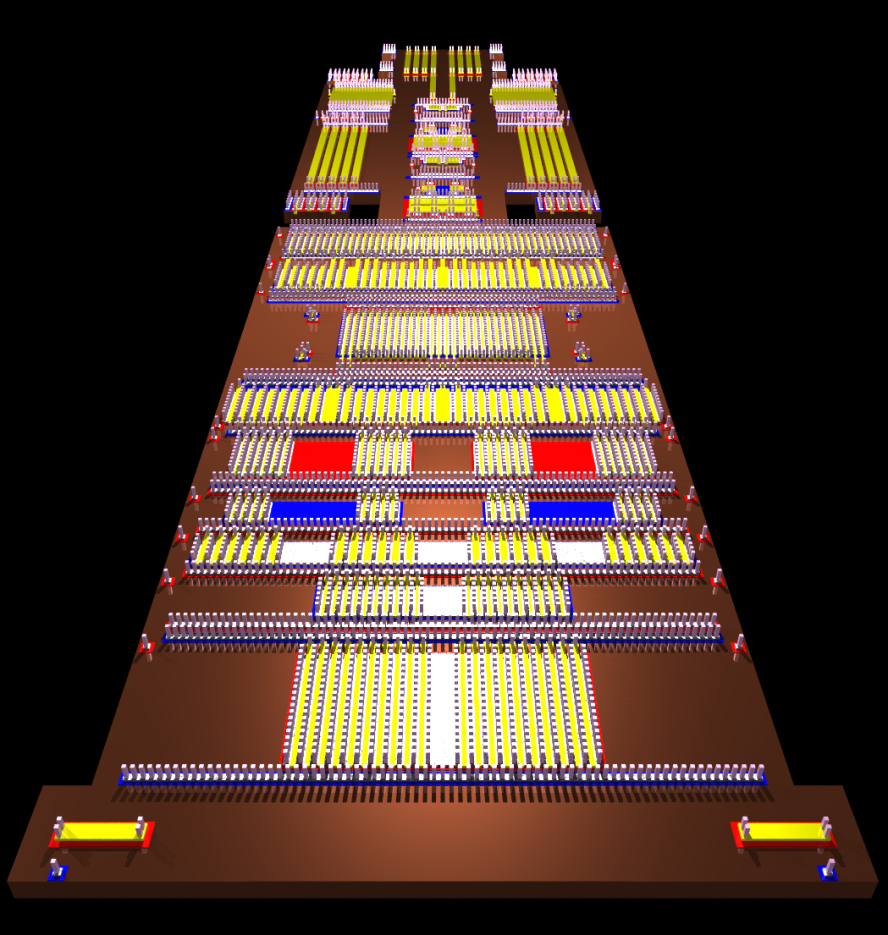 32
Operationsverstärker
Operationsverstärker (Single-Ended Ausgang) – einfachste Variante
Rload
vout
v1
v2
R
33
Operationsverstärker
Operationsverstärker – Standardschaltung
Aktiver Stromspiegel
vout
v1
v2
34
Differenzverstärkung
Assymmetrie
1
2
35
Thevenin Quelle
Iout
Rout
36
Thevenin Quelle
Iout
37
Thevenin Quelle
Rout
38
Thevenin Quelle
1
2
V=0
0
39
Differentielle Stromverstärkung
1
2
V=0
0
40
Differentielle Stromverstärkung
41
Ausgangswiderstand
42
Ausgangswiderstand
TM1
TM2
rdsM
Routdown
T1
T2
R
Req=1/gm1
43
Differenzverstärkung
Routdown
2rds
44
Common-Mode Verstärkung
45
Common-Mode Verstärkung
46
Common-Mode Verstärkung
47
Common-Mode Verstärkung
48
Differenzverstärker
Vergleich: symmetrischer- und Operationsverstärker
vout1
vout2
vout
v1
v2
v1
v2
49
Differenzverstärker
Symmetrischer- und Operationsverstärker mit Kaskode
50
Differenzverstärker
Symmetrischer Verstärker mit Kaskode
IBias
ILoad
Ibias - ILoad
2x
51
Differenzverstärker
Operationsverstärker mit Kaskode
IBias
Ibias-ILoad
52